Global outreach & training.

Equipping & deploying global workers.

Scouting new frontiers for pioneer missions.

Poverty intervention & development.
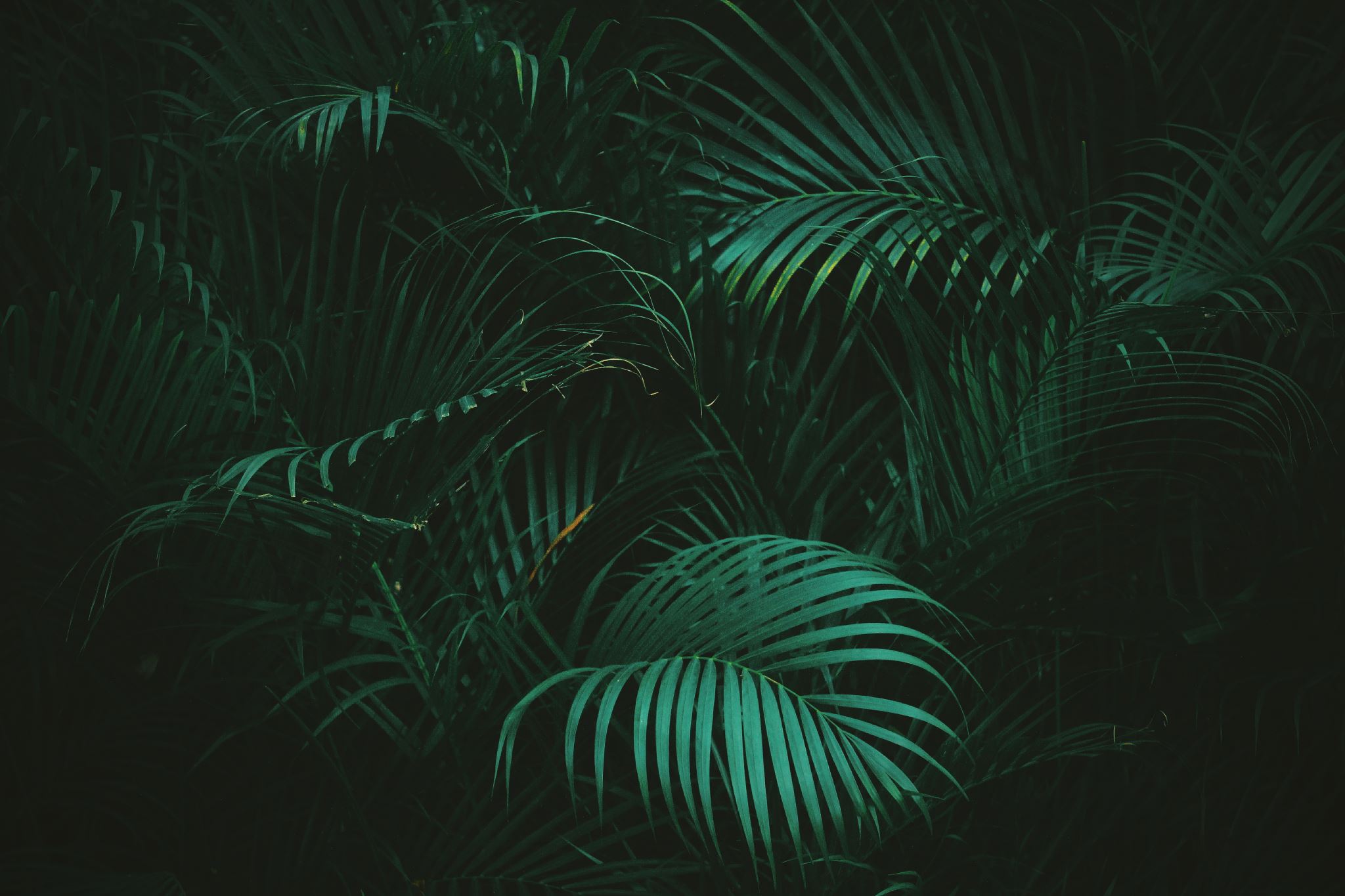 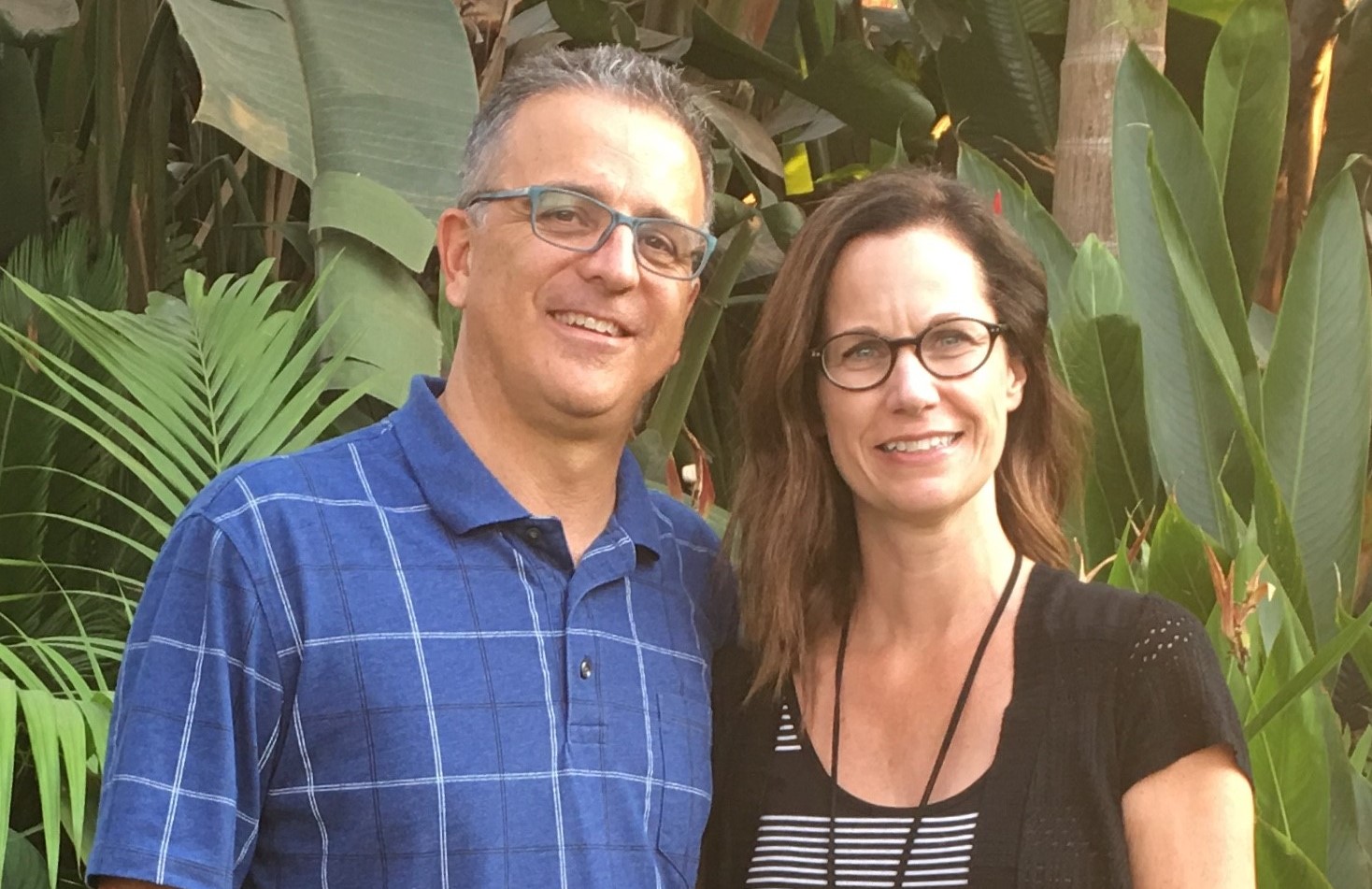 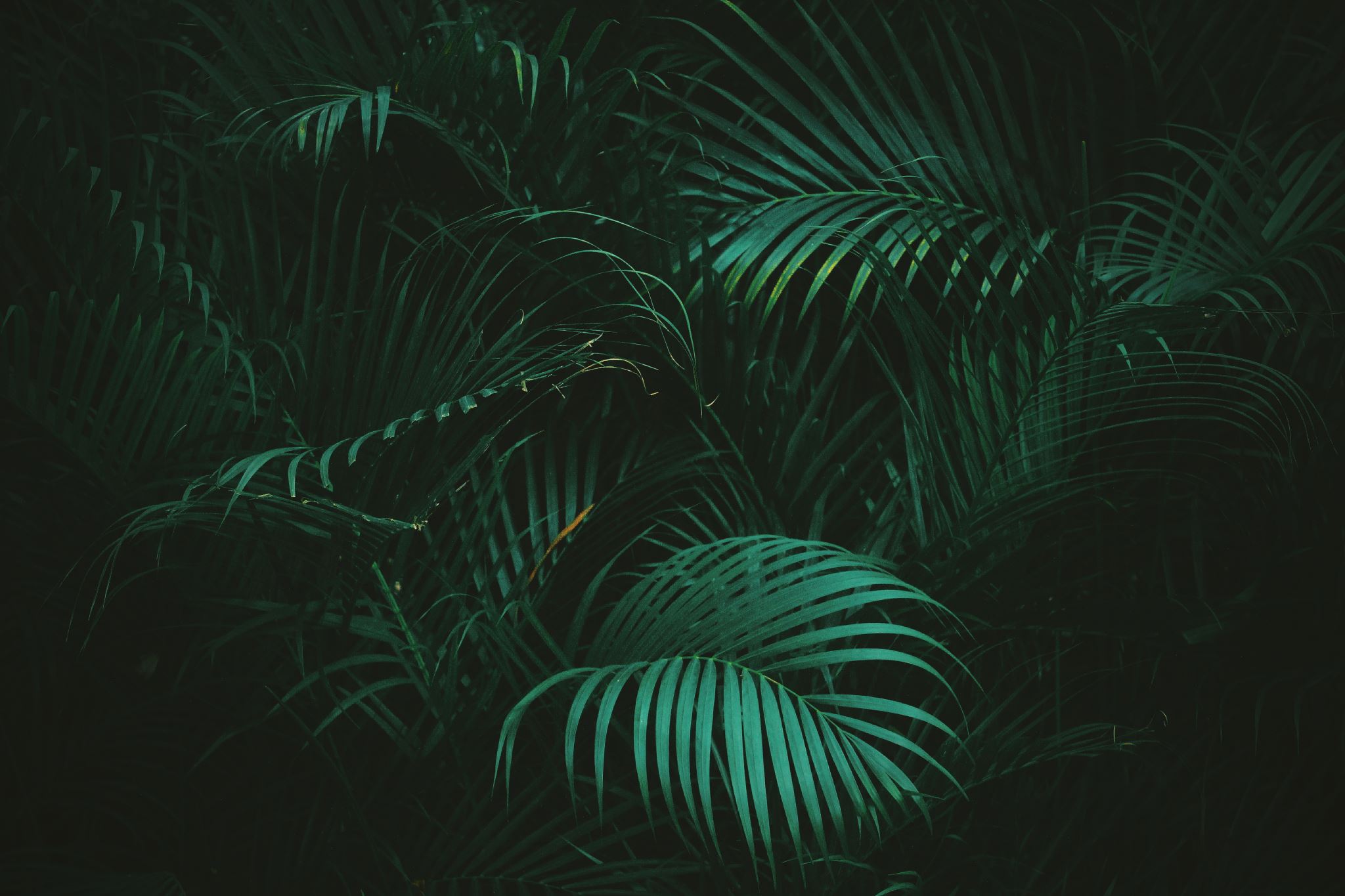 Jerry & Brenda Schuetz
Reaching & Teaching the Nations to Reach & Teach the Nations